Population estimates from administrative data sources
5th Administrative Data Seminar
Dublin Castle
12th April 2016

John.Dunne@cso.ie
www.cso.ie
1
[Speaker Notes: There are seven layouts pre-set in this PPT add additional layouts slides from the home tab by clicking the new slide drop arrow . Black text reads best in most situations, use bold colours to retain readability in bright conditions.  
Consider animations with care they can become repetitive or visually disruptive.]
Overview
Traditional approach 
Proposed new approach
Extending to migration (in and out)
Concluding remarks
Traditional – Component method
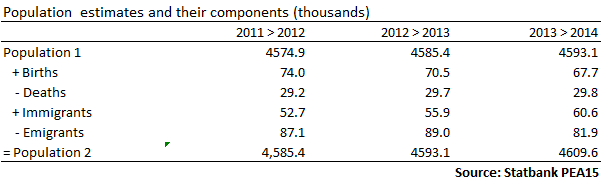 Quality Profile
Census years
Time
New approach – data  ‘signs of life’
Two datasets
PAR (excluding drivers)
DL – Driver licence renewals
Sources
(Cradle to Grave)
 - Births
- Child benefit *
 - Post primary
 - Higher Ed
 - Further Ed
 - Employee
 - Self Employed
 - Social Welfare
 - Drivers ***
 - Medical **
 - Pensions *
 - Deaths
PAR - Person Activity Register
(CSOPPSN)
2011 (4.3m)
Admin Active Population during year
Signs of life
Does PAR  have undercount?

Does PAR have overcount?
New approach – population concepts
UI 	de facto census night definition
UII	usually resident population 
UA	hypothetical PAR population
UB	hypothetical DL population

Assume     UII  =  UA  =  UB
Dual System Estimation- undercoverage
Population (N)
PAR (x)
E[N] = x n/m
Assumptions
Independence
Matching
Catchability ?
No overcount ?
See Wolter (1986)
PAR ∩ DL (m)
DL (n)
But we can look for signs of overcount by trimming PAR
Looking for overcoverage
Remove suspicious records step by step
Observe behaviour of population estimate
 if stable OK
 drops before stabilising => overcoverage?

Suspicious records?
Low pay and no other activity
Steps of €1k
Method is called Trimmed Dual System Estimation
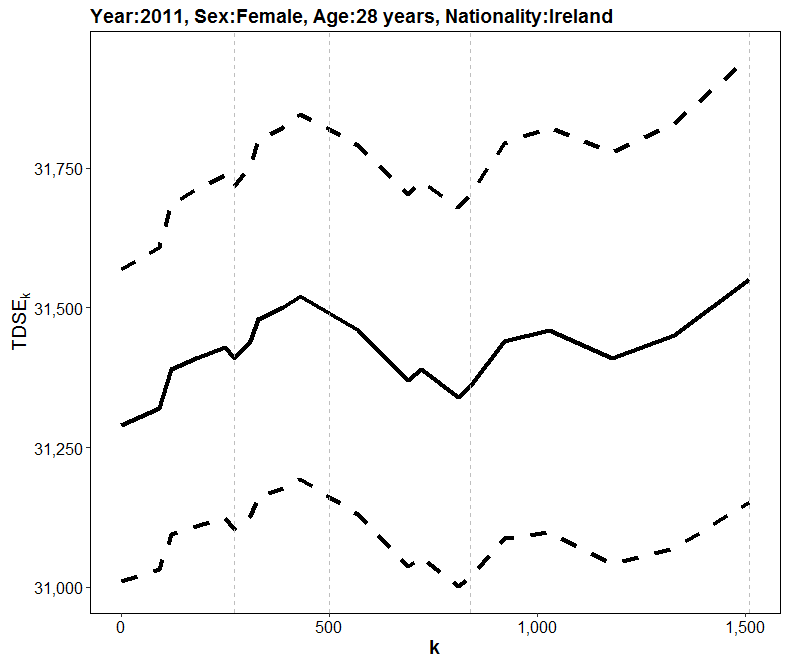 Trimmed Dual System Estimate (TDSE) with 95% CIs
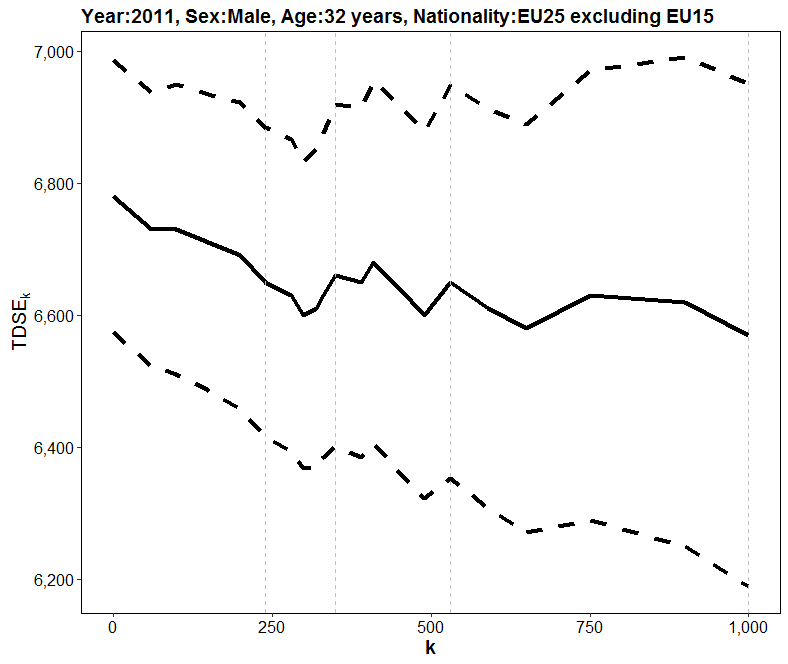 Trimmed Dual System Estimate (TDSE) with 95% CIs
DSE Population Estimates
Assuming no overcoverage
Adjust for undercoverage using DSE model
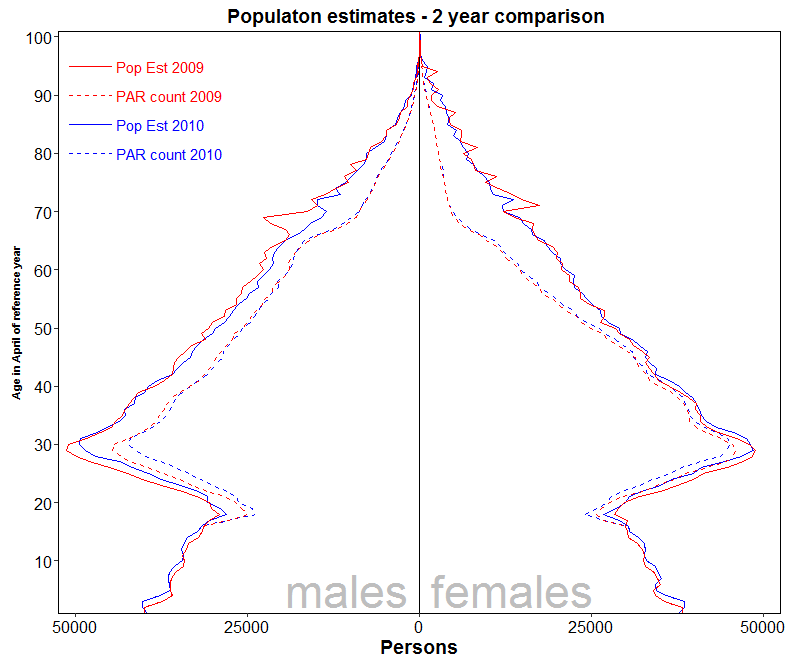 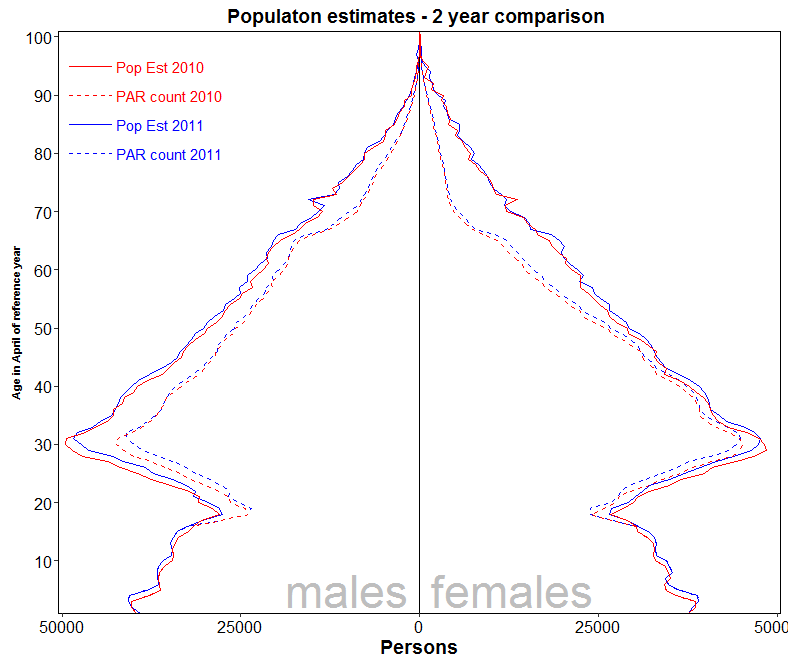 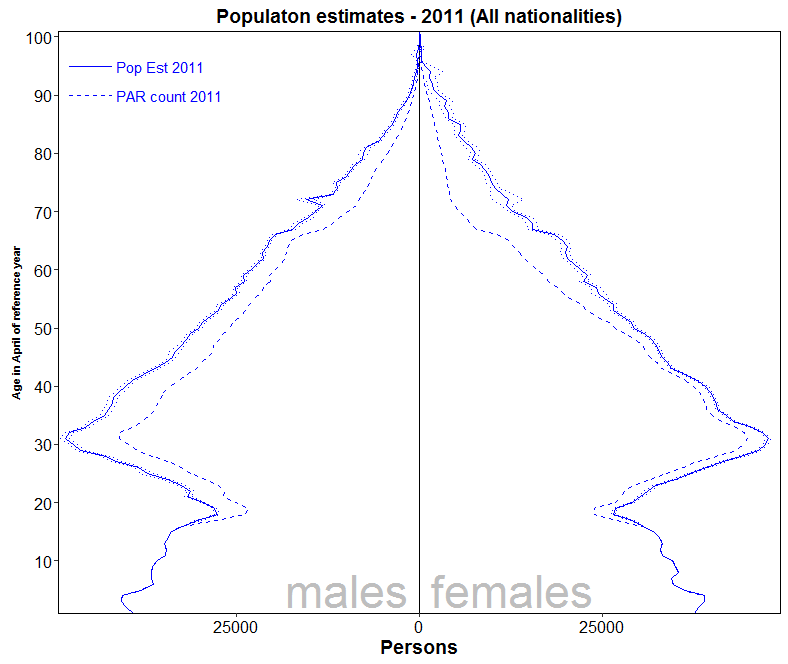 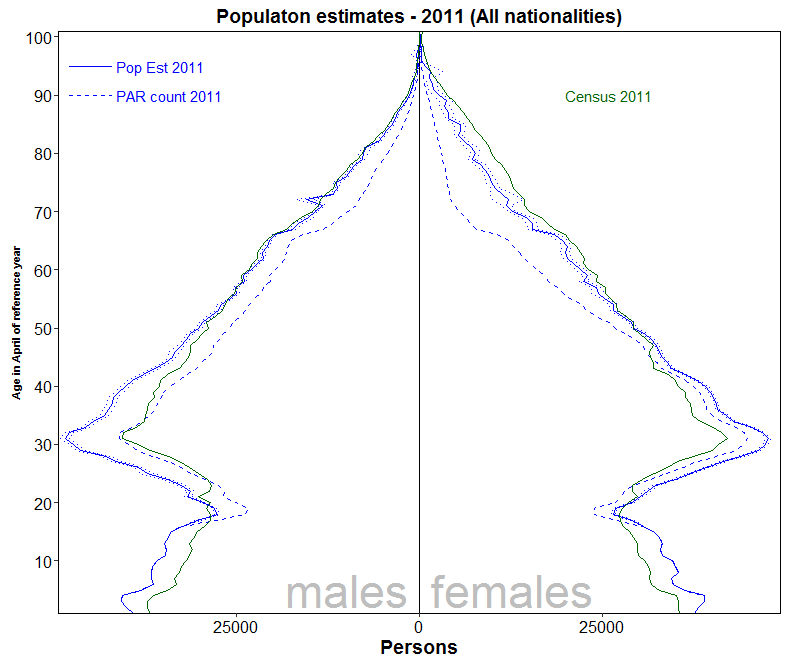 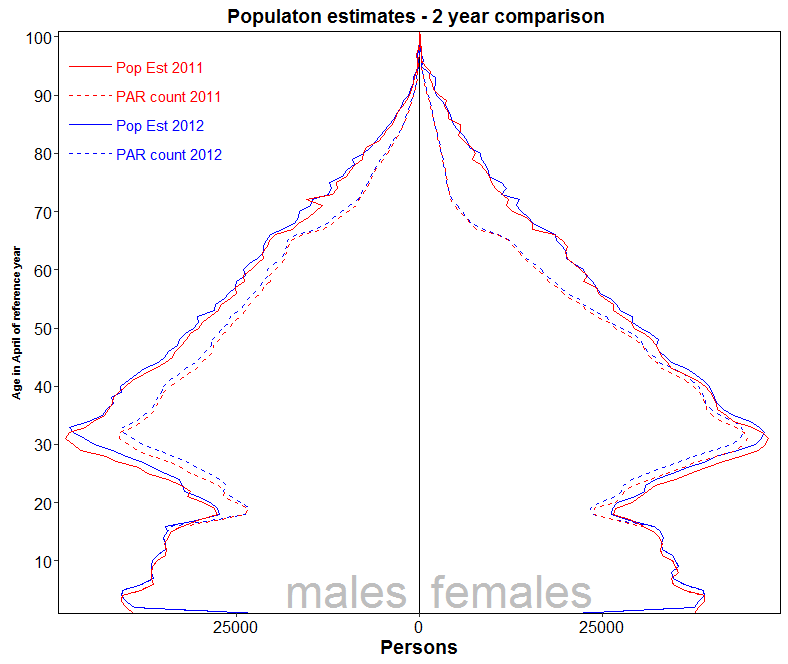 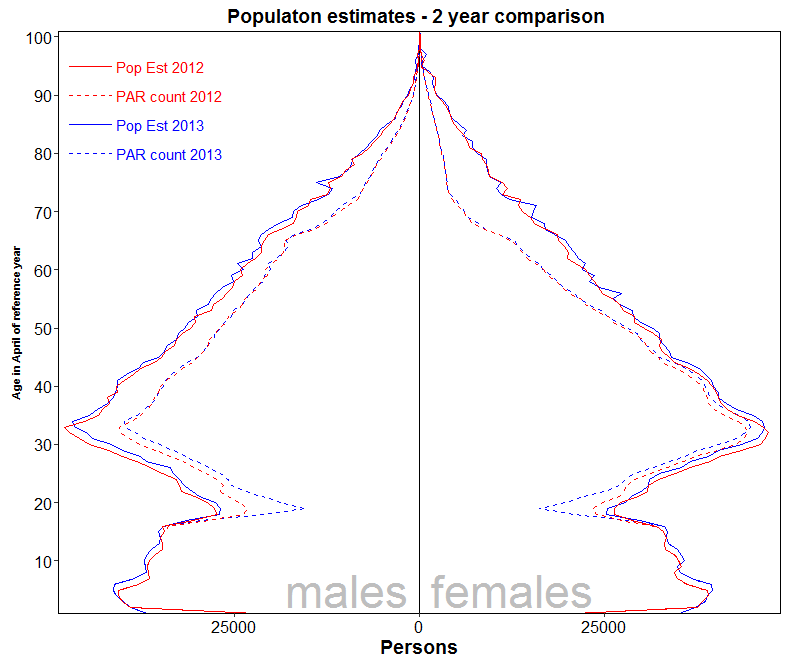 Quality Profile
Census years
Next steps
Time
Coverage on PAR to enhance quality 
PCRS, Child benefit and State pension payments …..
Robustness - dependency on each data source
Bias – further investigate age group 20-40
Timeliness – strong partnerships with data providers
Extension to Migration (In and Out)
Good quality net migration from Population estimates

Estimating immigration and emigration not so easy



We can use DSE model to look at problem a differently
Population 2
Population 1
Outflow =
Deaths +
Emigration
Stayers
Inflow =
Births + Immigration
PAR1 ∩ PAR2
Population 2
Population 1
PAR2
PAR1
DL1
DL2
Estimating a 
shared population – methodology Chao 2008
DL1 ∩ DL2
PAR1 ∩ PAR2
Population 2
Population 1
PAR1
DL2
DL1
PAR2
DL1 ∩ DL2 is NULL !!!!!
Population 2
Population 1
PAR1
DL2
PAR2
Stayers - Forward estimation
Population 2
Population 1
PAR1
DL1
PAR2
Backward estimation
May still be possible to use DSE to estimate stayers
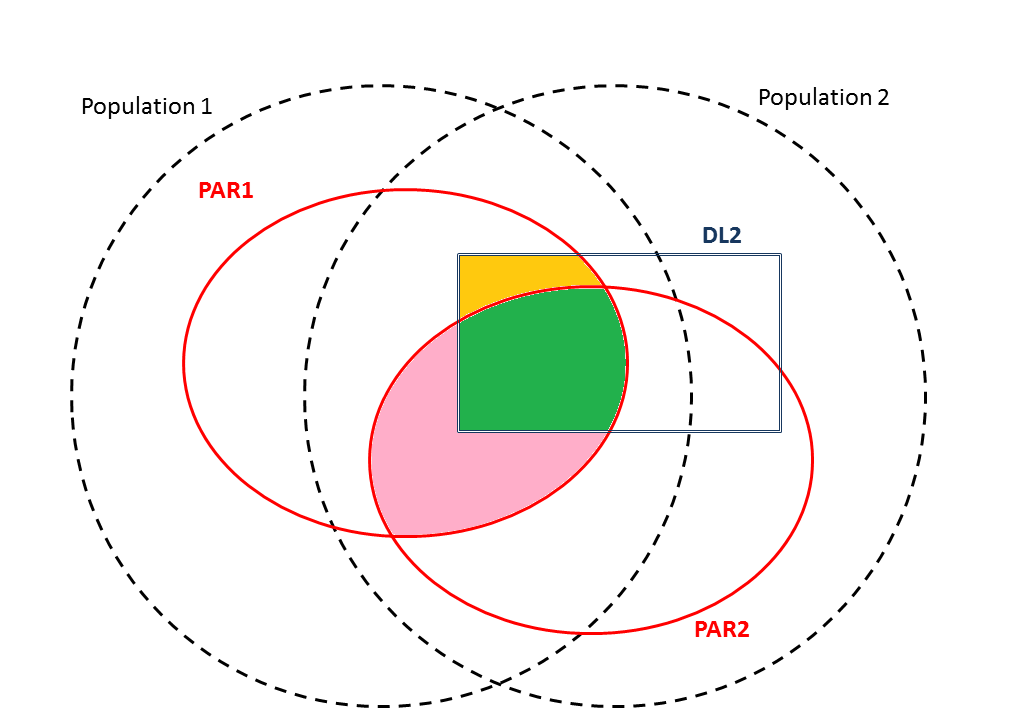 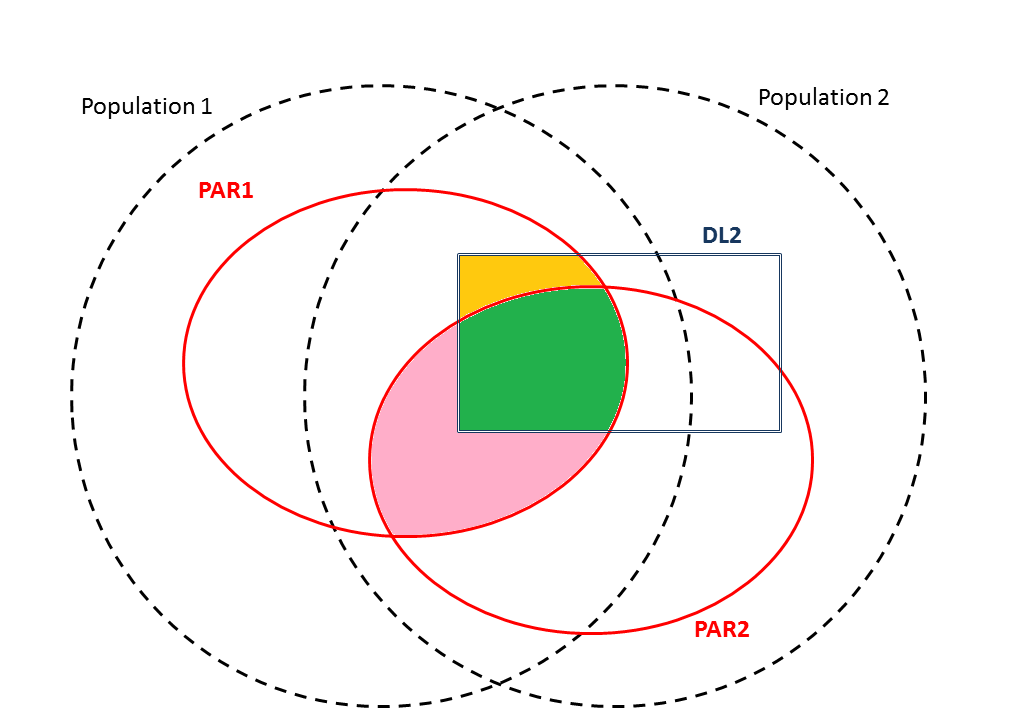 Two directions
Estimate stayers in PAR1
Gross up to Population 1
or 
1. Estimate stayers in PAR2
2. Gross up to Population 2
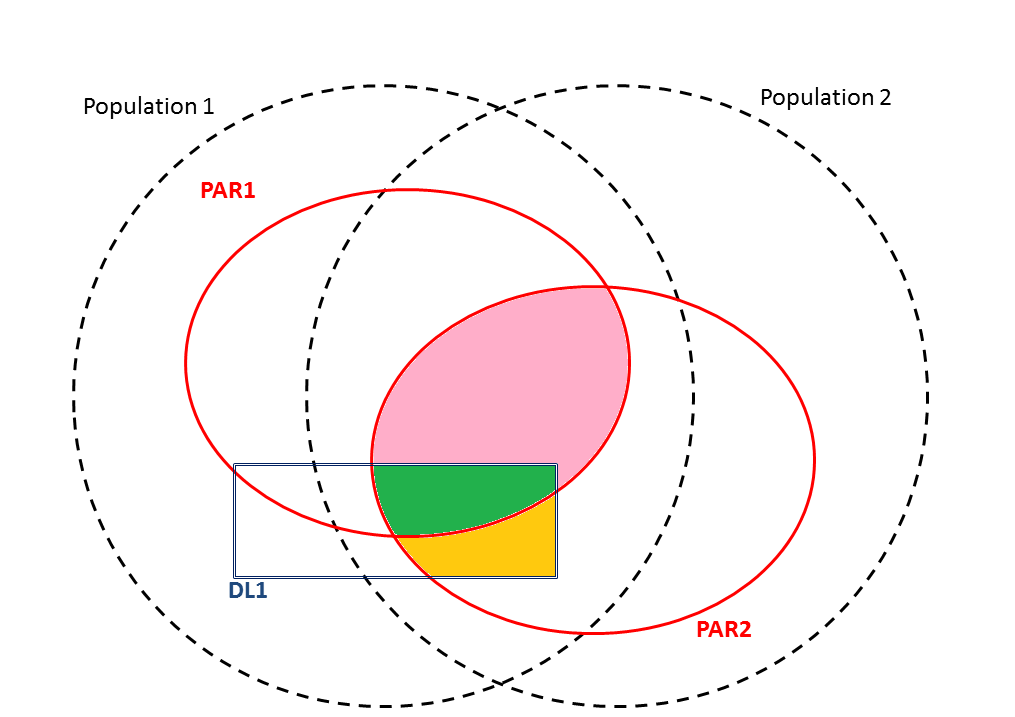 Two methods
- DSE
- Based on Hypergeometric distribution using Par1, DL2 and Population 2 or PAR2, DL1 and Population 1
Preference for backwards 
Direction (DL1) ?
Emerging census opportunity
Postcodes and small areas 

Can other census attributes be derived from admin data sources and existing surveys

……
Concluding remarks
Only focussed on one aspect

Admin data = Many new possibilities
.. strong partnerships
.. change the way we look at problems
.. new methods, new tools

Trust and Responsibility
Background references
Chao et al (2008) ,The Petersen Lincoln estimator and its extension to estimate the size of a shared population, Biometrical Journal 50 (2008) 6, 957–970
Wolter (1986), Some coverage error models for census data, Journal of the American Statistical Association 81  338 – 346
Zhang and Dunne (2016),Trimmed Dual System Estimation, in Capture-recapture methods for the Social and Medical Sciences, forthcoming